Moja parafia
Kościół p.w. Wniebowzięcia Najświętszej Marii PannyPraszka
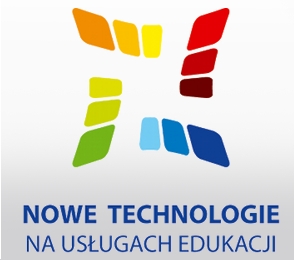 Parafia Świętej Rodziny - Makowe Wzgórze
Proboszcz: ks. prał. dr Stanisław Gasiński
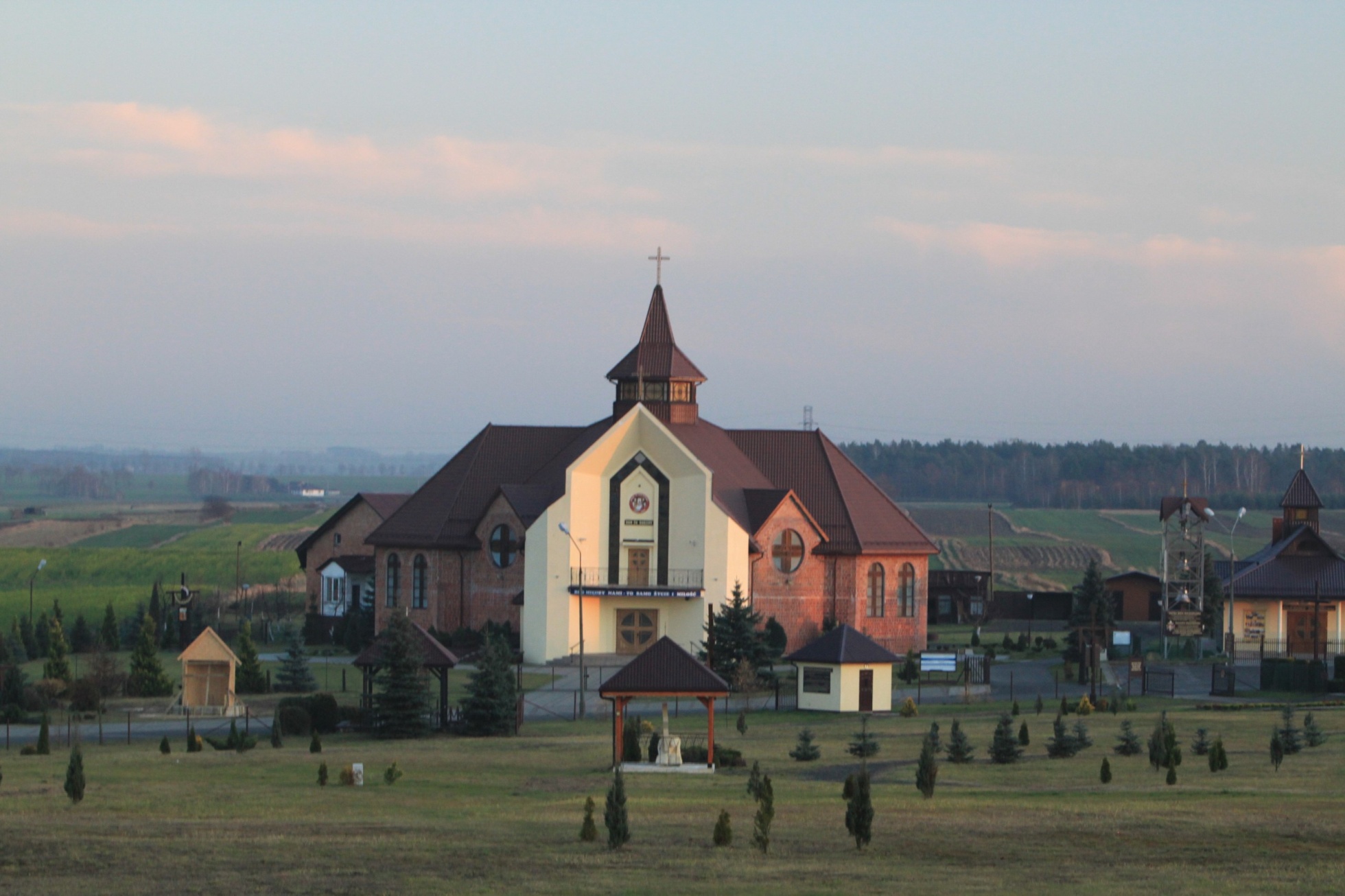 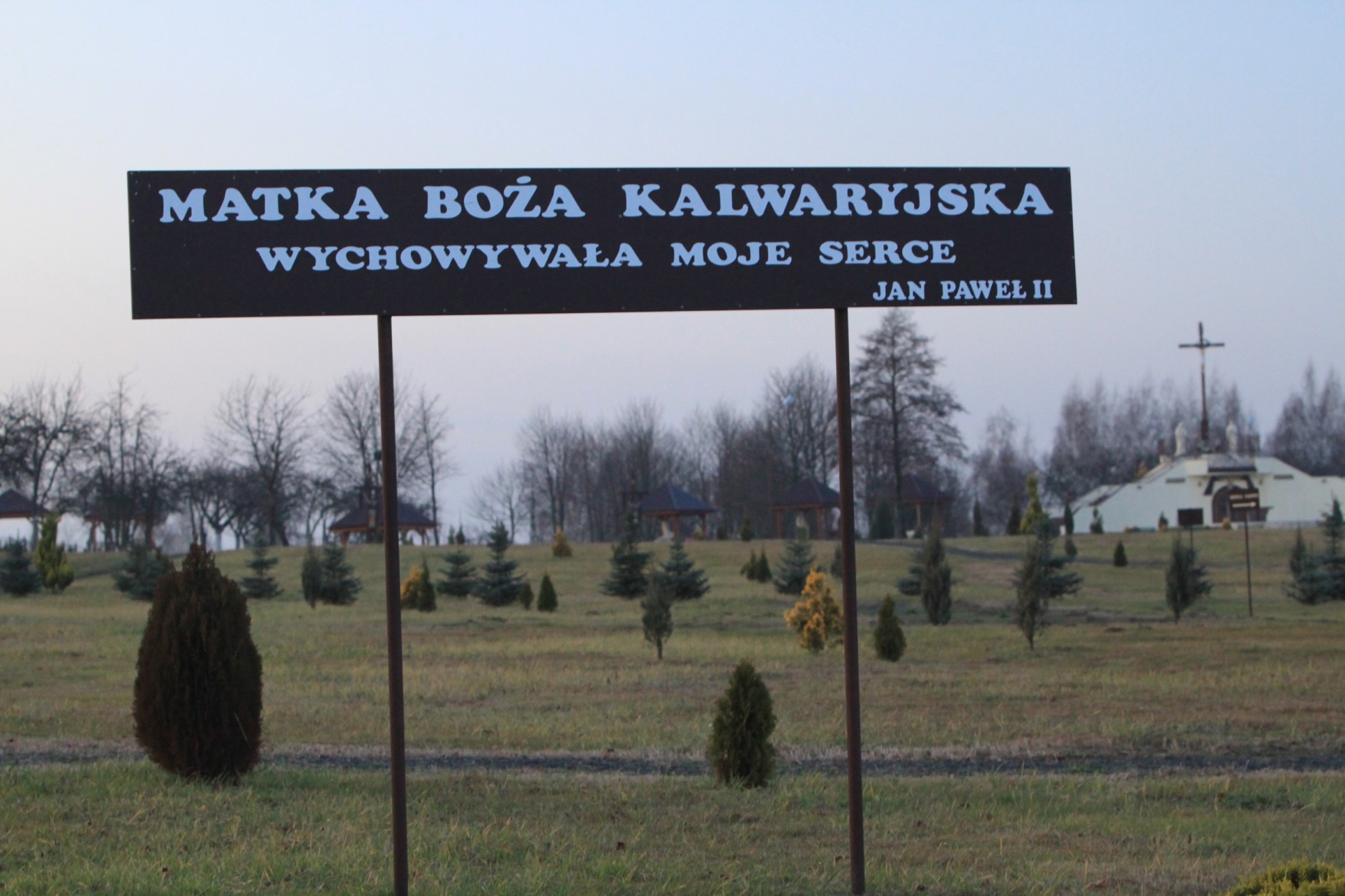 Słowa Jana Pawła II, wypowiedziane podczas ostatniej Mszy św. sprawowanej w Kalwarii Zebrzydowskiej przy poświeceniu kopii Obrazu Kalwaryjskiego, przeznaczonej dla kościoła na Makowym Wzgórzu w Praszce. Ojciec Święty mówił wówczas: „Niech Matka Boża Kalwaryjska króluje także w Praszce. Módlcie się tam za mnie”. Ojciec Rektor podkreślił duchowe związki Jana Pawła II z sanktuarium w Praszce, czego dowodem są pełne troski pytania stawiane delegacji naszej archidiecezji w Watykanie 8 grudnia 2004 r.: „Jak wygląda teraz to sanktuarium kalwaryjskie w Praszce? Jak tamtejsi wierni angażują się w dzieło tej Kalwarii?”.
Dróżki Pana Jezusa
„Strzegłem dróg Pańskich i nie odszedłem od mojego Boga”. (Ps 18, 22)
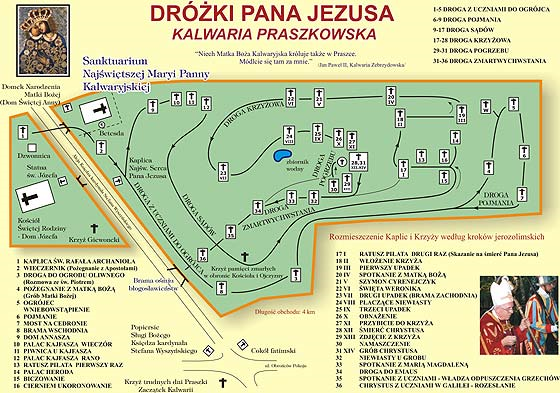 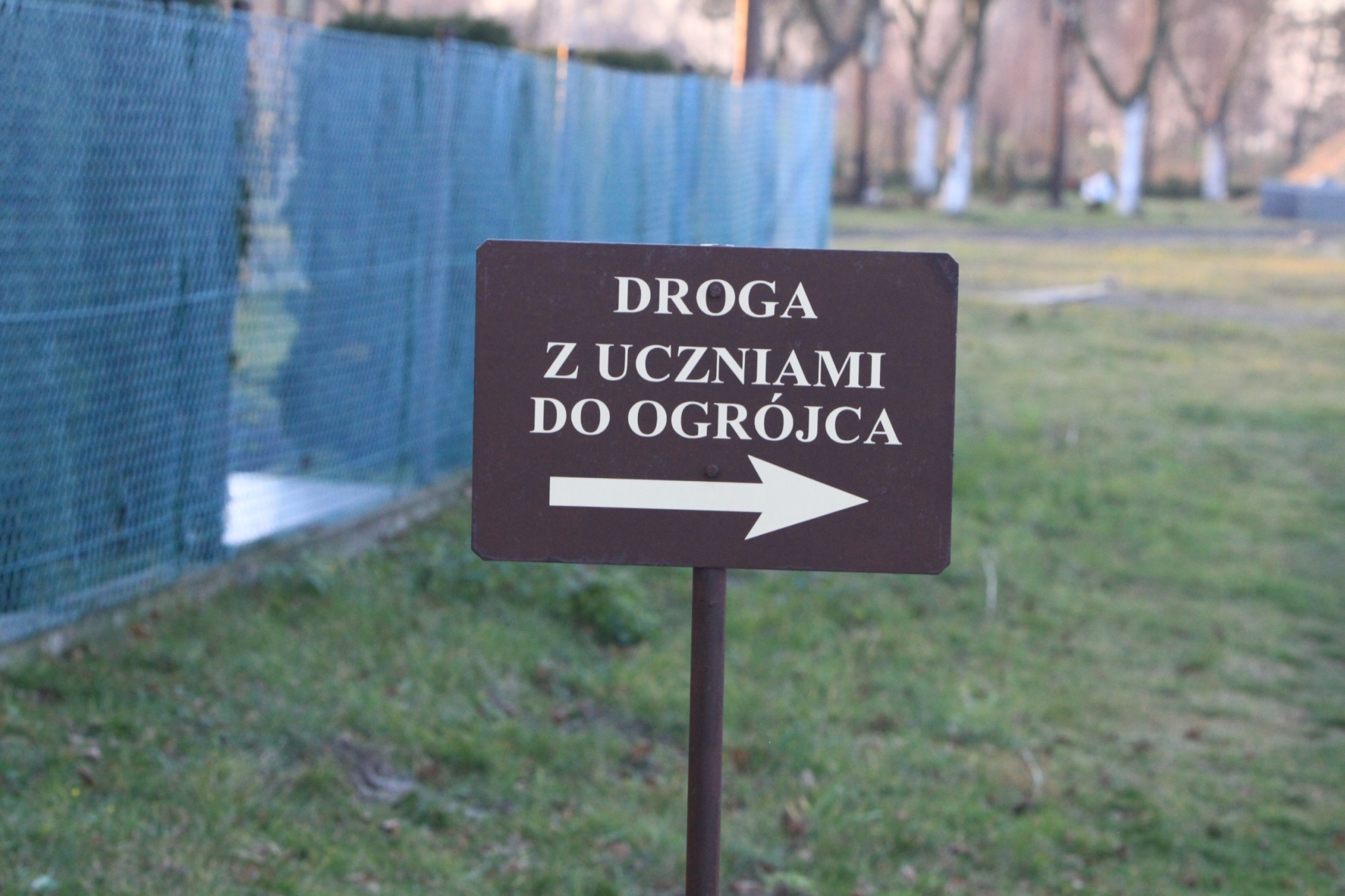 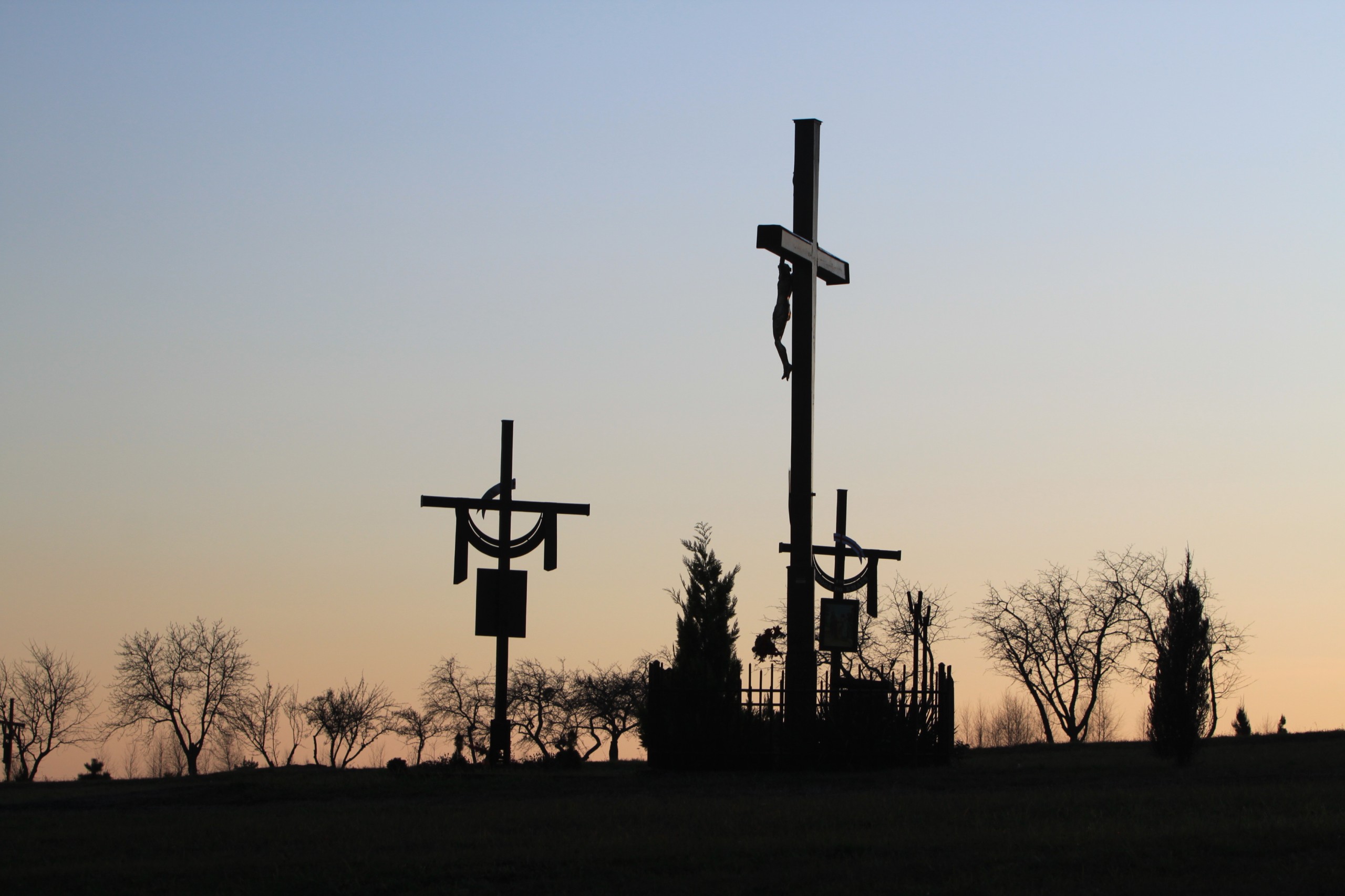 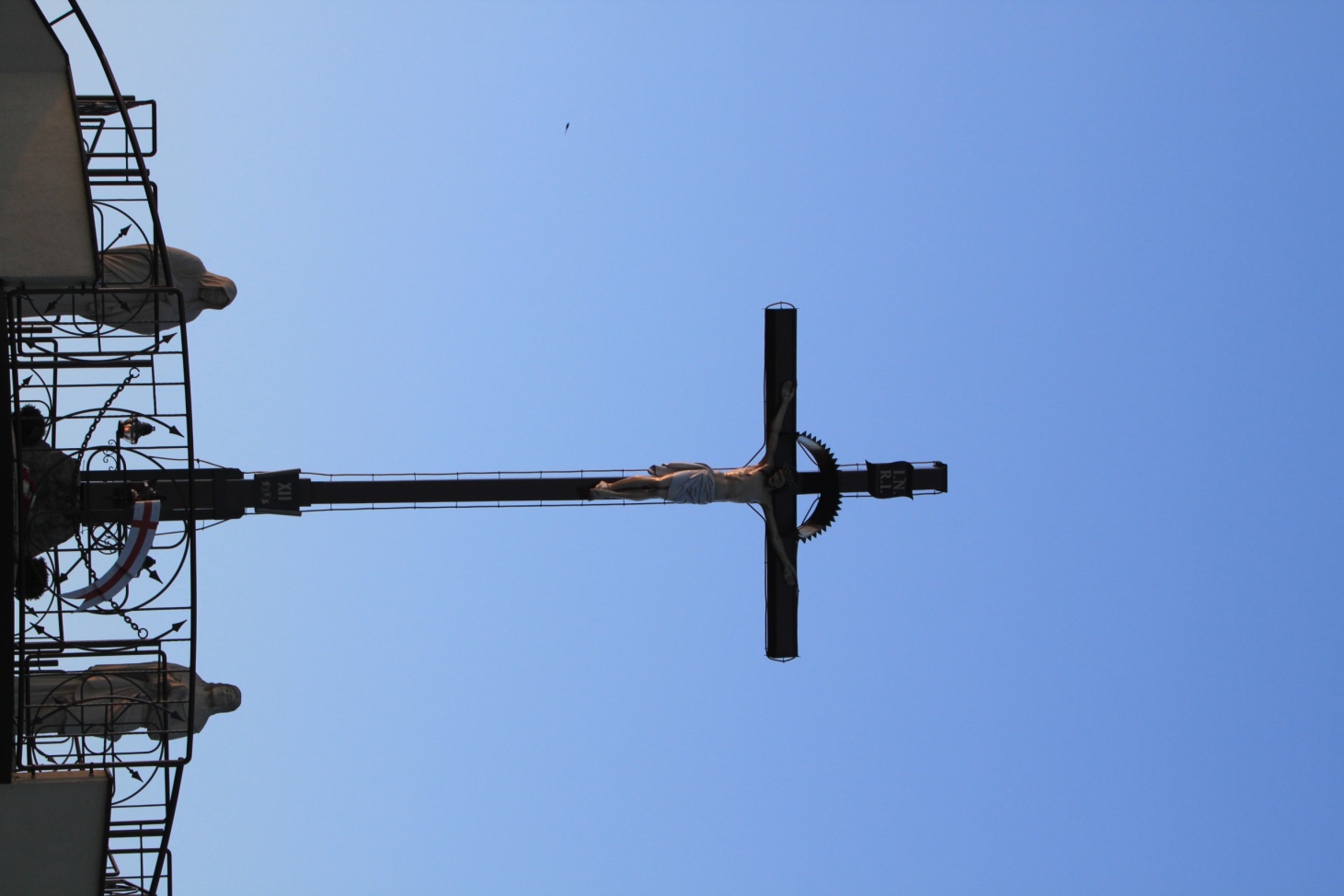 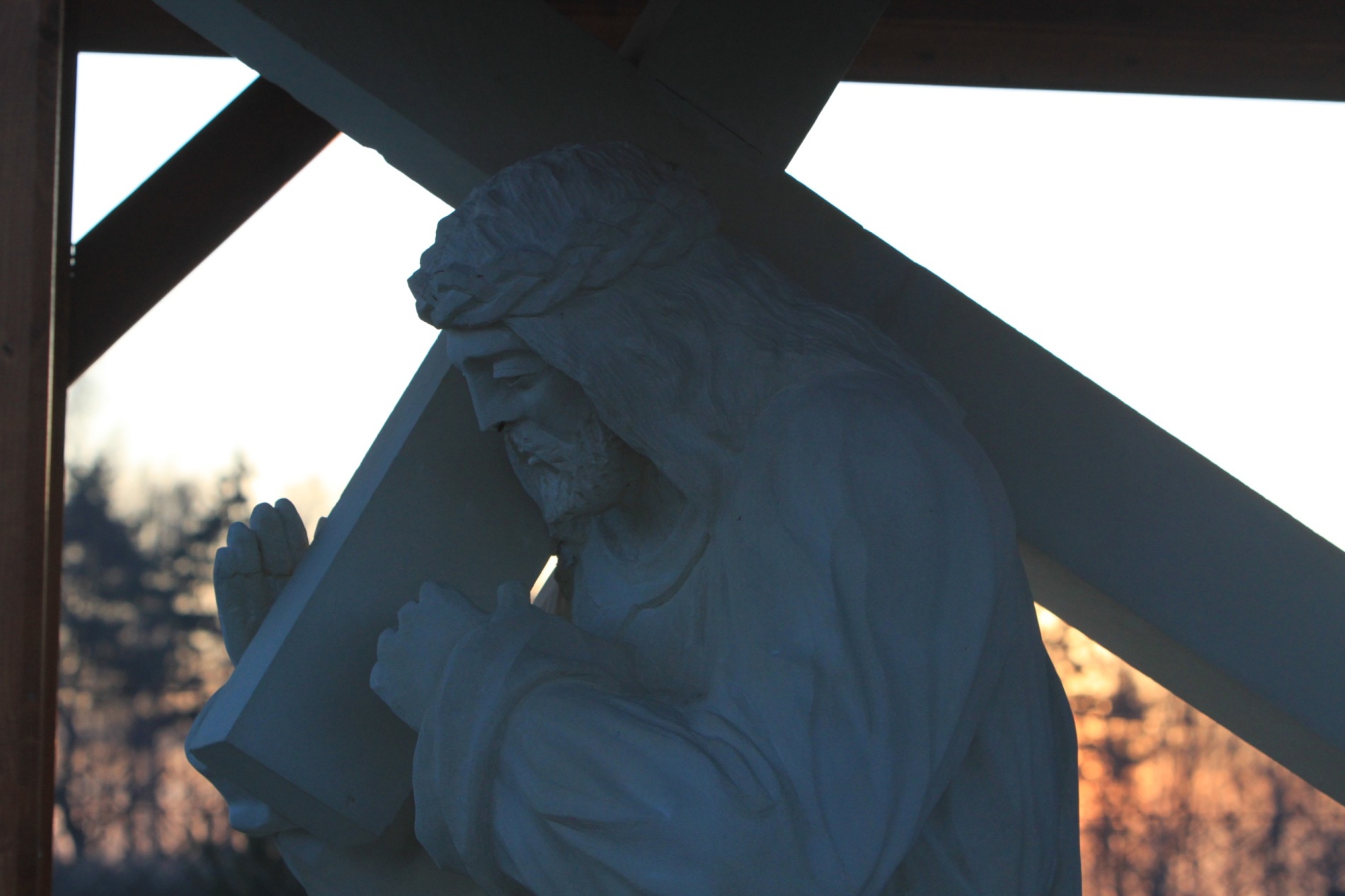 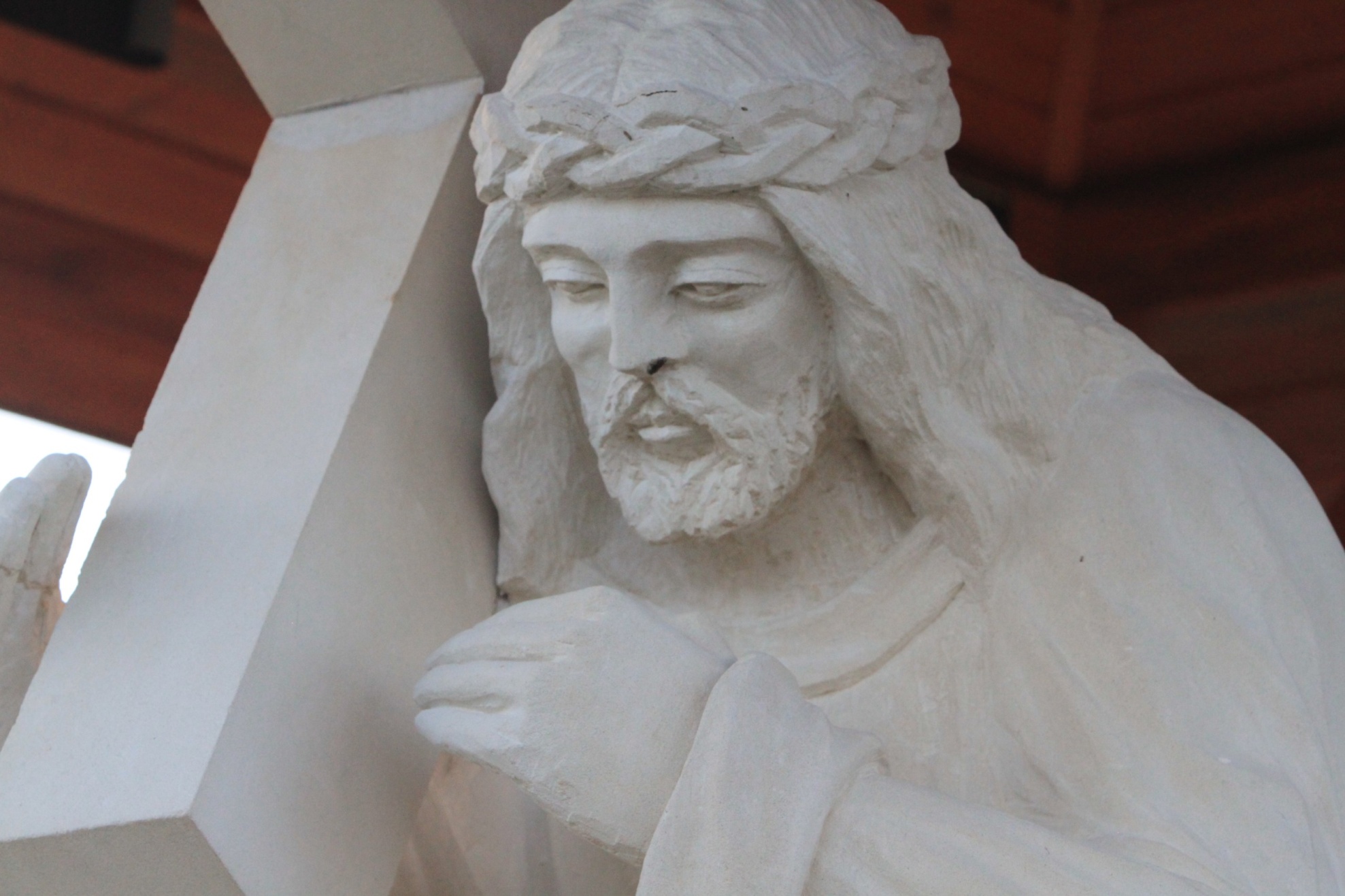 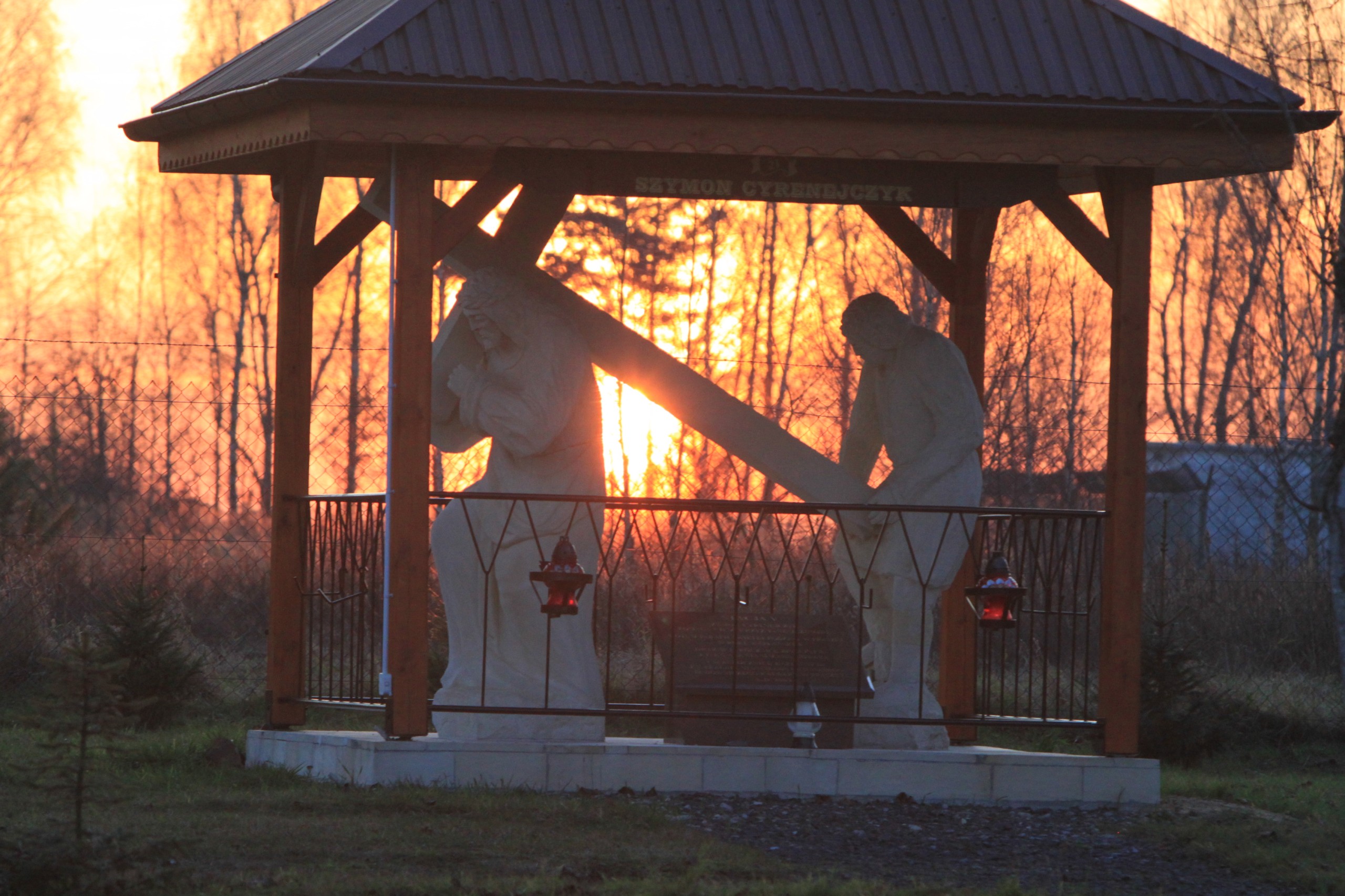 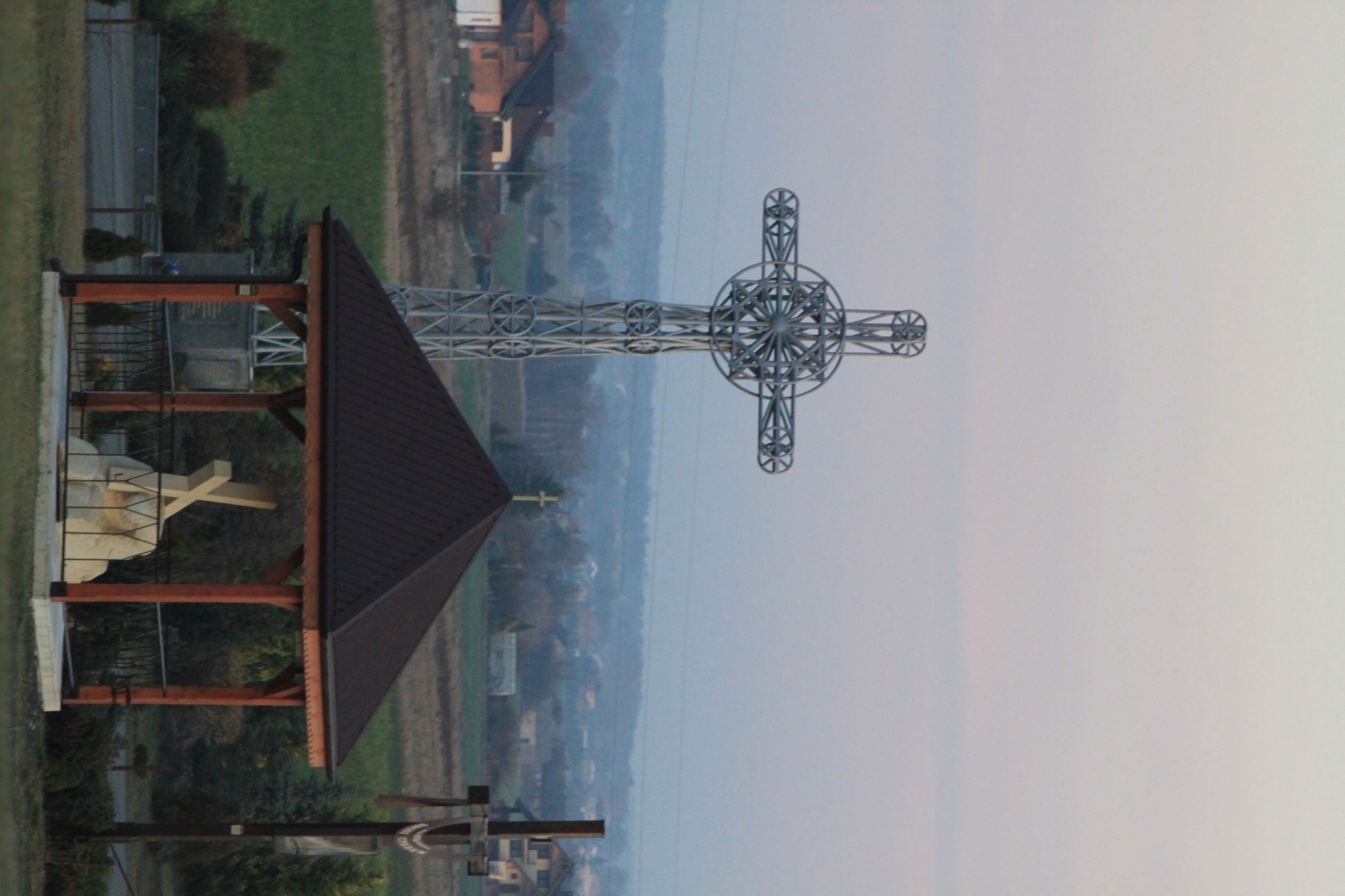 Wykonali:
Uczestnicy projektu NTUE
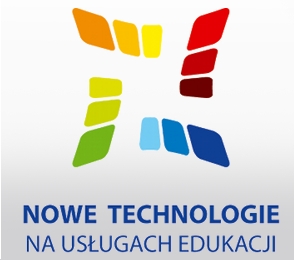